Presupuesto 2023
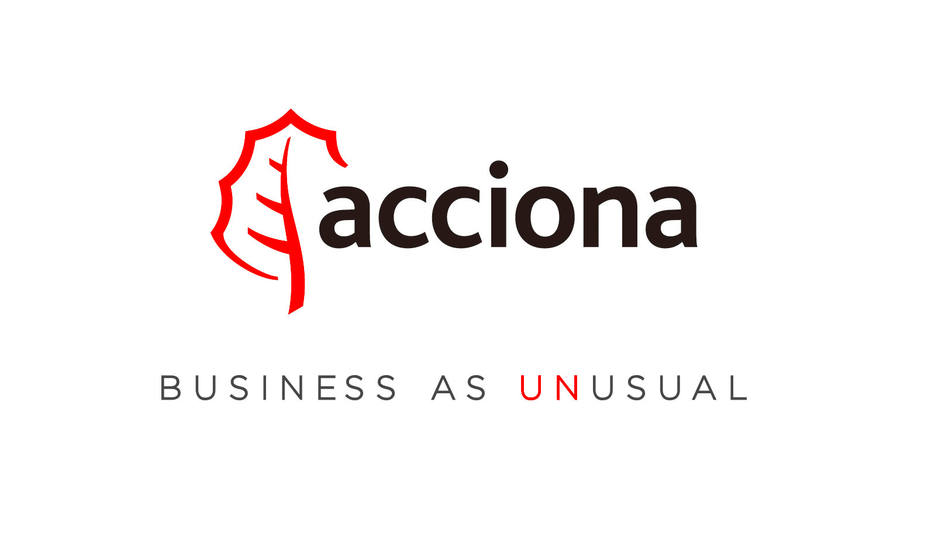 A la fecha, el Clúster de Energía Coahuila, A.C no encuentra recibiendo recursos públicos
Fecha de actualización y revisión: diciembre 2023
Responsable: C. P. Mario Obregón